Indonesian Cuisine
Week 5/Session 65 Masakan Otentik Indonesia
Farah Levyta 2019
Learning Objectives
Setelah mempelajari materi ini mahasiswa diharapkan dapat menjelaskan tentang:
LO1: Mahasiswa dapat mengindentifikasi peralatan tradisional dan bumbu yang dipakai.
LO2: Dapat mengaplikasikan memasak makanan tradisional Indonesia dan macam-macam hidangan khas Indonesia.
Farah Levyta 2019
Kementrian Pariwisata menetapkan 5 kuliner favorit sebagai makanan nasional
Farah Levyta 2019
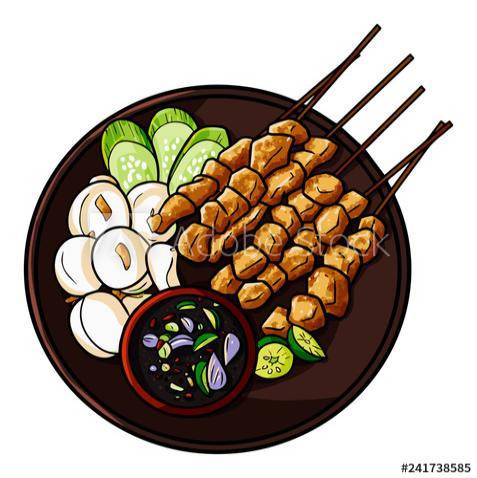 S A T E
Farah Levyta 2019
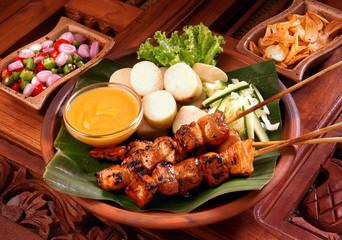 Sate
Sate adalah makanan yang terbuat dari potongan daging yang ditusuk dengan lidi atau bambu lalu dimasak dengan cara dibakar diatas arang
Farah Levyta 2019
SOTO
Farah Levyta 2019
SOTO
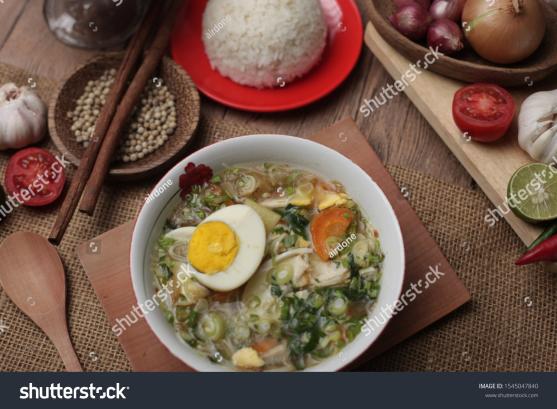 Soto adalah soup tradisional Indonesia yang berbahan dasar kaldu daging atau ayam.
Nama lain dari soto yaitu sroto, tauto atau coto.
Soto terdapat di berbagai wilayah Indonesia.
Beda daerah, beda pula jenis soto nya.
Farah Levyta 2019
NASI GORENG
Hidangan nasi yang telah dimasak dan biasanya dicampur dengan bahan bahan lain seperti telur, ayam atau daging serta sayur-sayuran.
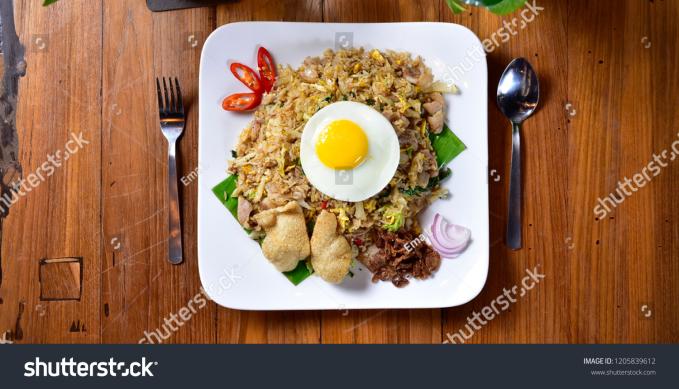 Farah Levyta 2019
RENDANG
Farah Levyta 2019
Rendang
Farah Levyta 2019
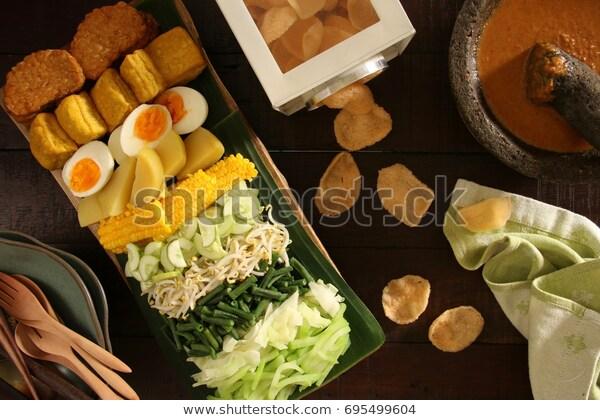 Gado - Gado
Farah Levyta 2019
Gado Gado
Gado gado adalah makanan yang terdiri atas sayuran yang direbus kemudian dicampur dengan bumbu kacang, Sebagai pelengkapnya biasa ditambahkan telur rebus, emping atau kerupuk dan ditaburi bawang goreng.
Saat penyajian gado gado biasanya disajikan dengan lontong.
Farah Levyta 2019
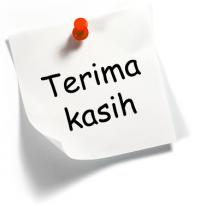 Farah Levyta 2019
Dapur Indonesia 300 resep makanan populer nusantara Yasa Boga (2014). Cetakan ke tiga Mei 2016. Gramedia. Jakarta. ISBN: 978-602-03-0813-5
Flavors of Indonesia, William Wongso, Cetakan Pertama 2016. BAB Publishing. ISBN 978-979-8926-32-7
Gardjito.M, (2016) Profil Struktur, Bumbu dan Bahan dalam Kuliner Indonesia. Gadjah Mada University Press. ISBN: 978-602-386-164-4
Farah Levyta 2019